6ª JORNADA CIENTÍFICA DA GEOGRAFIA (UNIFAL-MG)
“O conhecimento geográfico na interpretação do mundo contemporâneo”
 08 a 11 de novembro de 2021
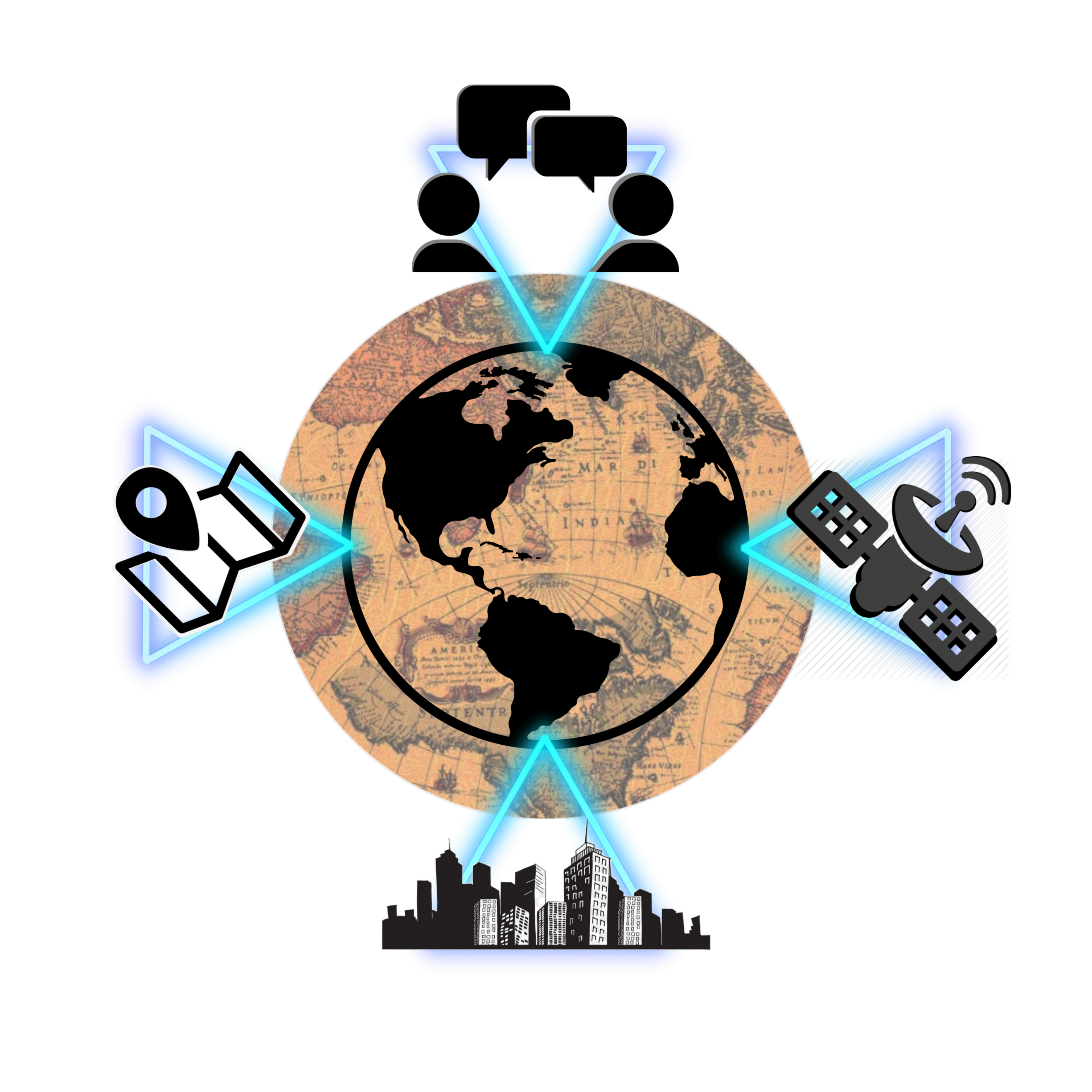 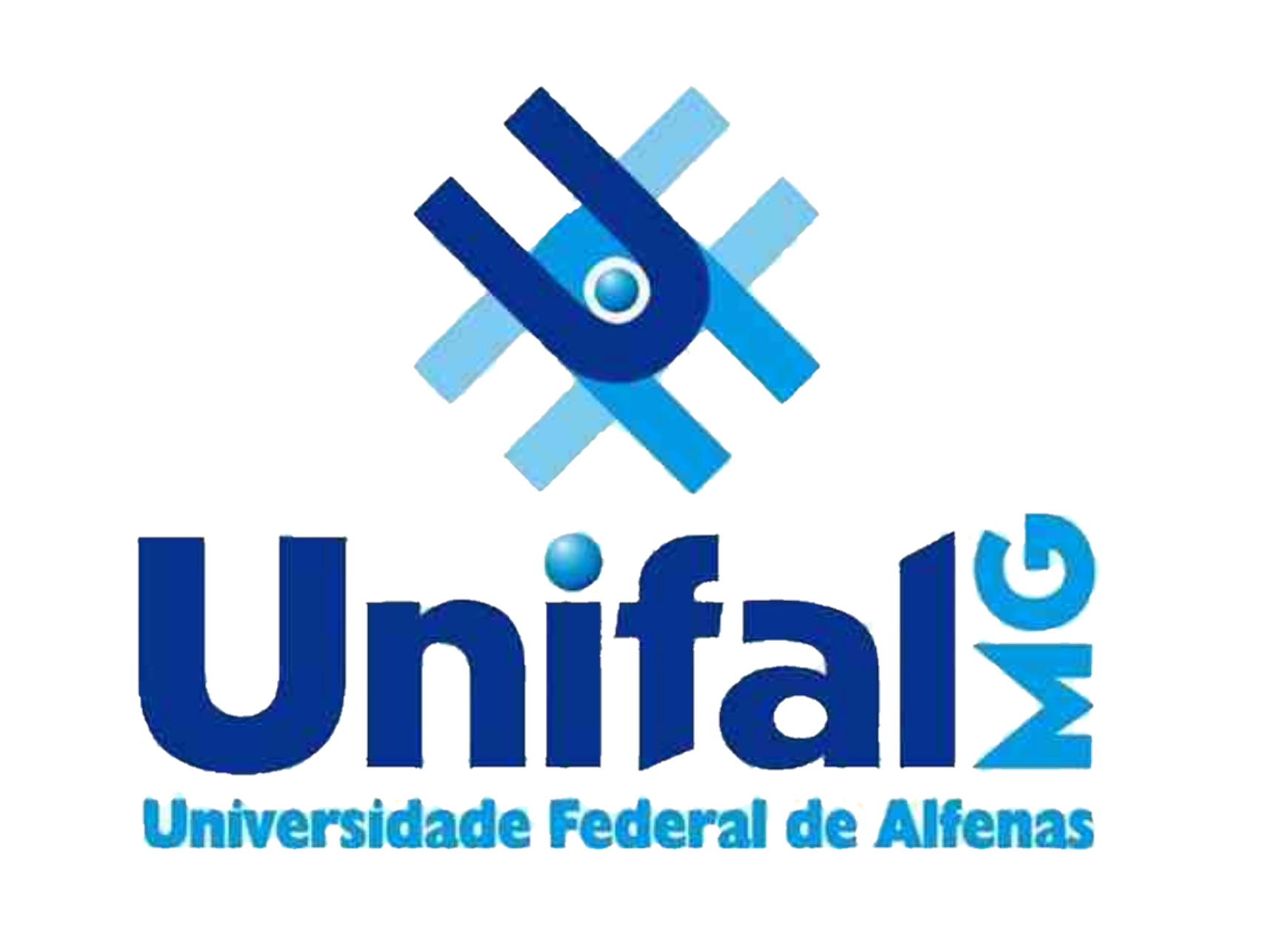 TÍTULO DO ARTIGO
Autor 1
Autor 2
Autor 3
Autor 4
Autor 5
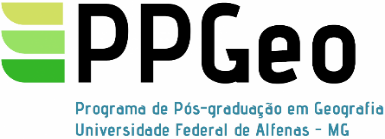 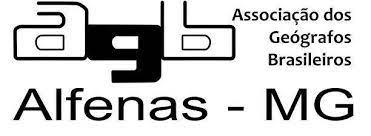 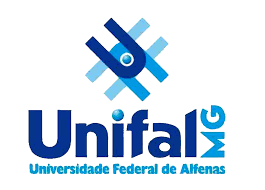 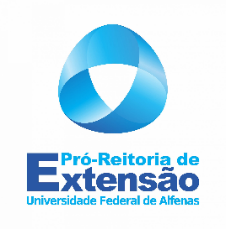 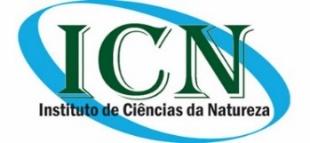 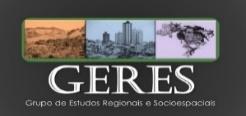 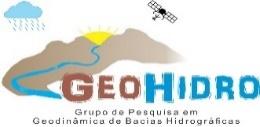 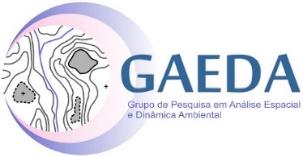 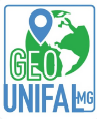 6ª JORNADA CIENTÍFICA DA GEOGRAFIA (UNIFAL-MG)
“O conhecimento geográfico na interpretação do mundo contemporâneo”
 08 a 11 de novembro de 2021
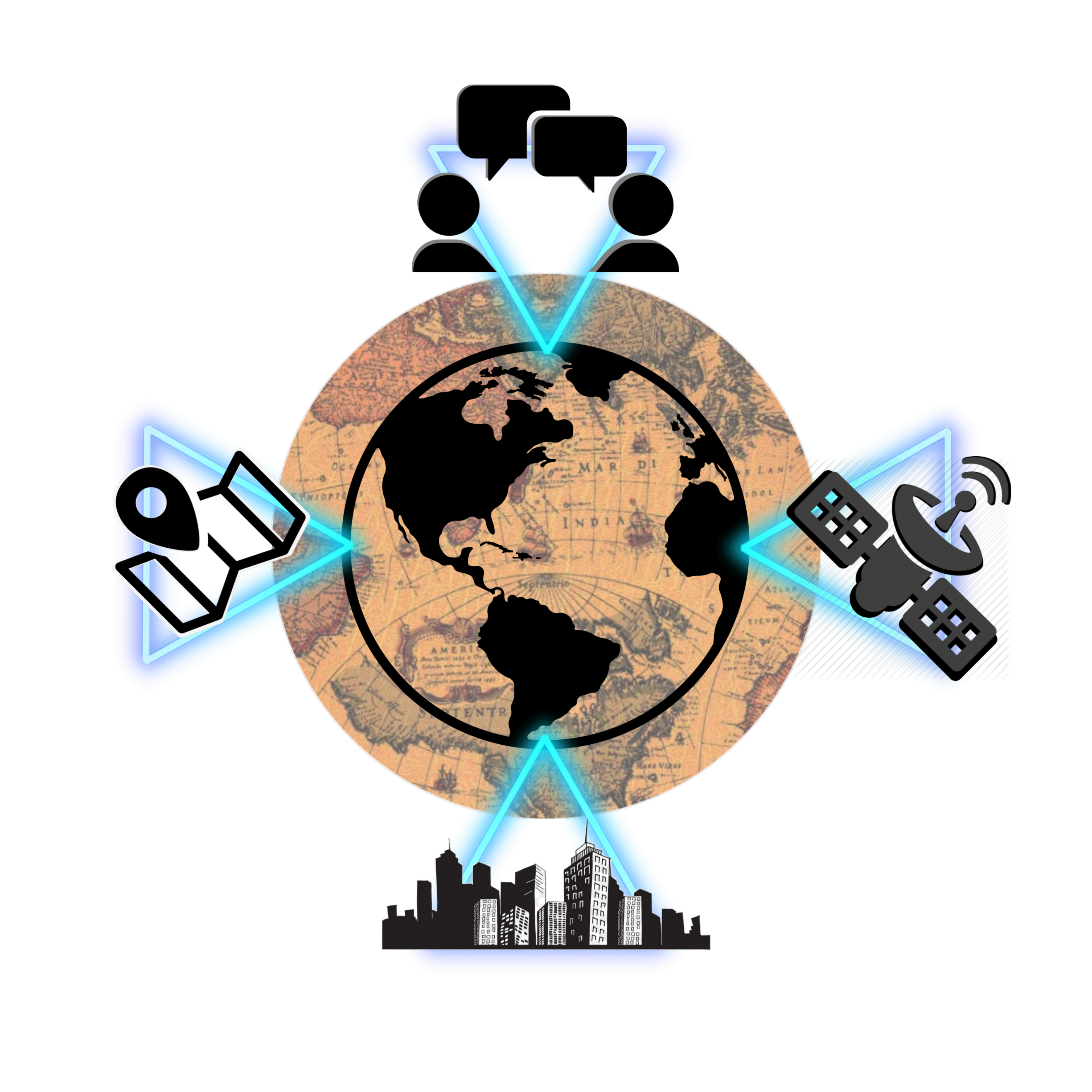 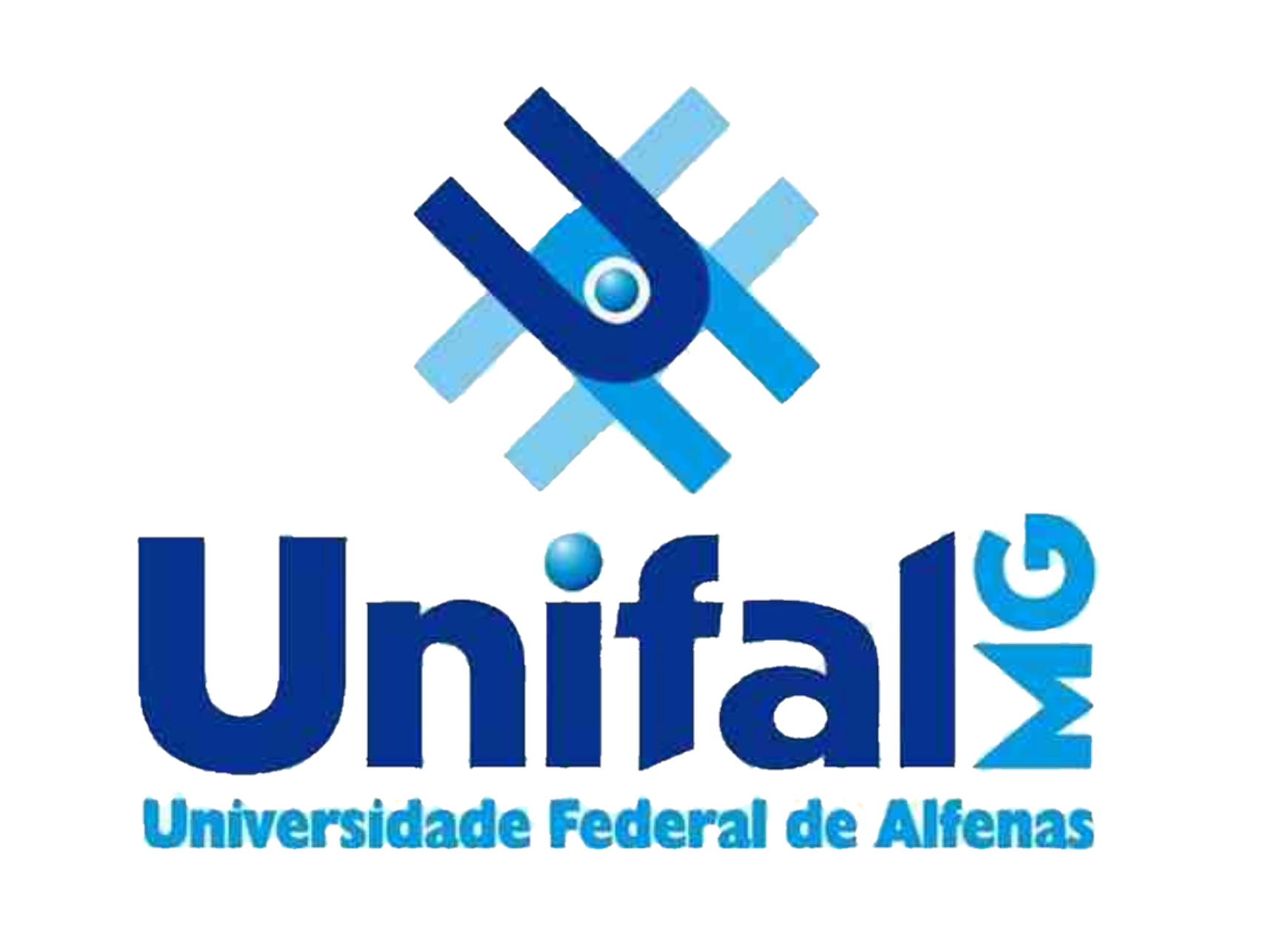 TÍTULO DA SEÇÃO
Texto
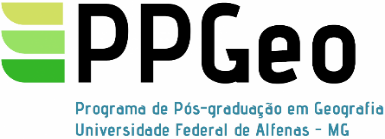 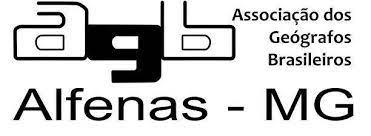 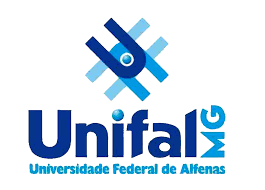 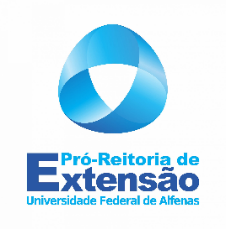 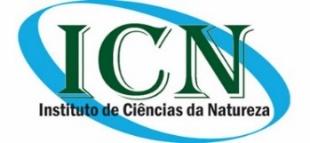 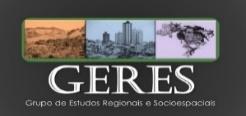 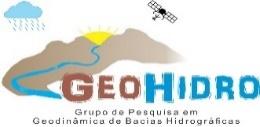 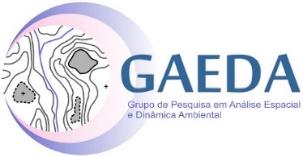 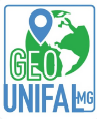